Biographies
Thursday 22nd October 2020
William the Conqueror
(1028 - 1087)
King of England
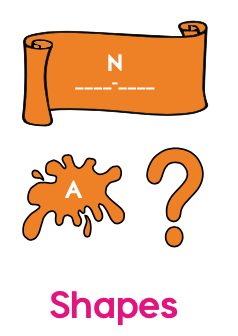 Independent writing
Today, you are going to write the biography using the planning grid and your notes.
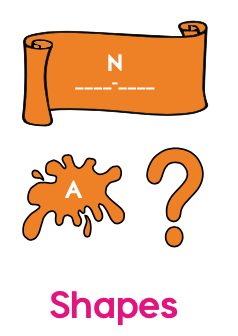 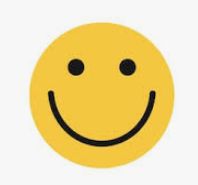 William the Conqueror
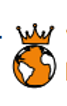 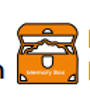 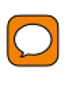 Domesday book
Castles
Feudal system
French
King of England
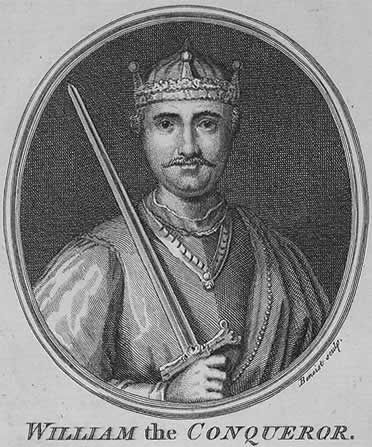 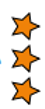 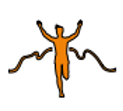 Soldier King
Was promised the throne of England
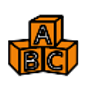 Write three interesting facts about William, using good adjectives, nouns, adverbs and verbs
Parents were not married
Became a Duke age 7
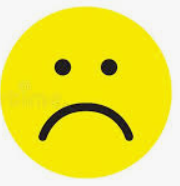